Mini-lesson
Writing Genres
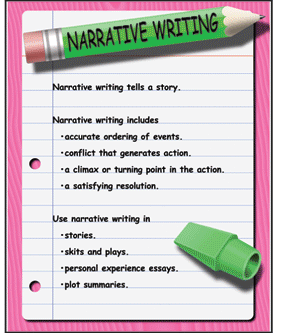 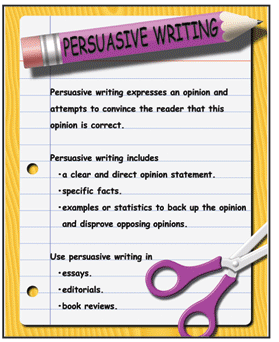 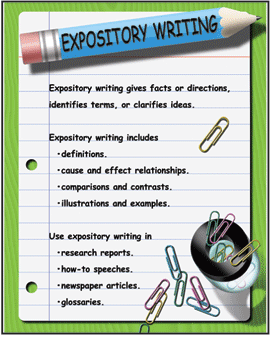